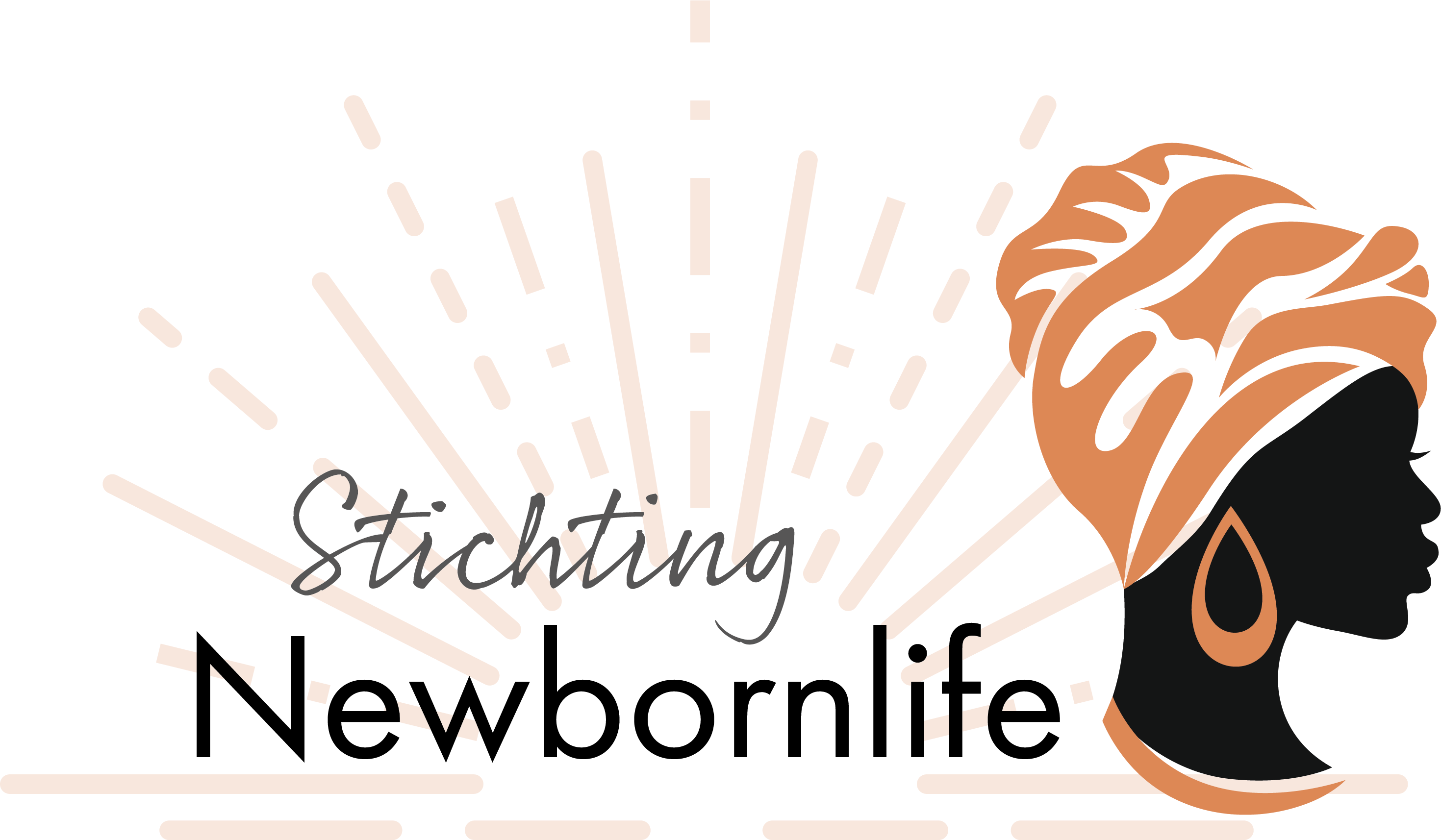 Moederdag
	
	Geven om moeders in Afrika
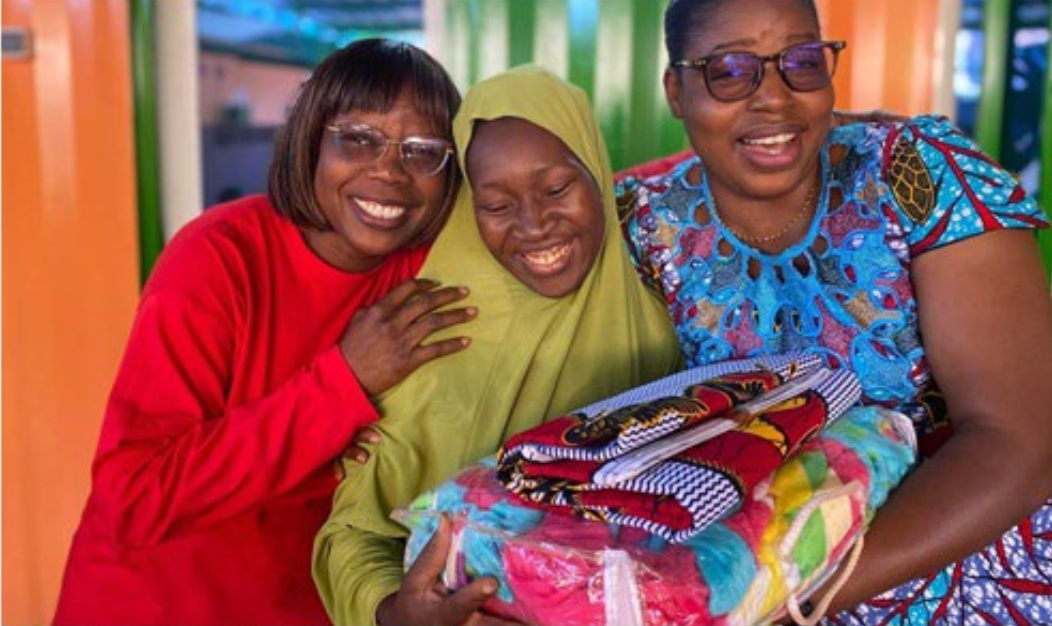 Het werk van Newbornlife gaat door!! 
Newbornlife zet zich in voor hersteloperaties bij vrouwen die beschadigd zijn door de bevalling. Door de operatie kunnen zij terugkeren naar hun gemeenschap. Een nieuw leven voor deze moeders.

Op de foto: twee vrijwillige anesthesisten vieren kerst samen met een patiënte tijdens de kerstviering 2024